Федеральная служба по экологическому, технологическому и атомному надзору(Ростехнадзор)Ленское управление Федеральной службы по экологическому, технологическому и атомному надзору
АНАЛИЗПРАВОПРИМЕНИТЕЛЬНОЙ ПРАКТИКИ ЛЕНСКОГО УПРАВЛЕНИЯ ФЕДЕРАЛЬНОЙ СЛУЖБЫ ПО ЭКОЛОГИЧЕСКОМУ, ТЕХНОЛОГИЧЕСКОМУ 
И АТОМНОМУ НАДЗОРУ ЗА 2022 год


                                                                                             Докладчик:
                                                                                             Руководитель управления
                                                                                             С.А. Аксененко
Количество поднадзорных организаций
Распределение проверок по видам
Распределение внеплановых проверок по основаниям их проведения
Соотношение количества проведенных проверок с выявленными  нарушениями   / без нарушений
Количество выявленных нарушений по видам надзора
Количество выявленных нарушений при проведении плановых, внеплановых и проверок по постоянному надзору
Количество наложенных административных наказаний                     (по результатам проведенных проверок 2022 года)
Количество наложенных административных наказаний   с разбивкой по видам надзора                                                     (по результатам проведенных проверок 2022 года)
Сведения о наложенных административных наказаниях (штрафах) по результатам проведенных проверок               / без проведения проверок
Сведения о наложенных  административных наказанияхв виде приостановления деятельности, предупреждений 2018 – 2022 гг.
Аварийность и травматизм 2018 – 2022 гг.
Аварийность и травматизм 2021 – 2022 гг.
Количество пострадавших в результате аварий и несчастных случаев (чел.)
СПАСИБО ЗА ВНИМАНИЕ
Федеральная служба по экологическому, технологическому и атомному надзору(Ростехнадзор)Ленское управление Федеральной службы по экологическому, технологическому и атомному надзору
Обзор правоприменительной практики 
Ленского управления Ростехнадзора при осуществлении федерального государственного надзора в области промышленной безопасности (горнорудная и нерудная промышленность) за 2022 год



                                                                                             Докладчик:
                                                                                             Начальник отдела горного надзора
                                                                                             Г.Д. Пересыпкин
Количество проверок и нарушений 2021 – 2022 гг.
Количество и сумма штрафов 2021 – 2022 гг.
Аварийность и травматизм 2021 – 2022 гг.
Федеральная служба по экологическому, технологическому и атомному надзору(Ростехнадзор)Ленское управление Федеральной службы по экологическому, технологическому и атомному надзору
Анализ правоприменительной практики 
контрольно-надзорной деятельности в сфере надзора за объектами нефтегазового комплекса за 2022 год



                                                                                             Докладчик:
                                                                                                          Начальник отдела
                                                                                                          В.П. Помигалов
Количество поднадзорных организаций
Распределение проверок по видам
Количество выявленных нарушений
В 2022 году по ч. 1 ст. 9.1 КоАП РФ судебными органами приостановлена деятельность по эксплуатации:
ОПО«Сеть газопотребления предприятия», эксплуатируемого МУП «Жилкомсервис», сроком на 35 суток.
21 резервуара и технических устройств сроком на 70 суток на опасном производственном объекте «Площадка нефтебазы Хандыгской», эксплуатируемом АО «Саханефтегазсбыт»;
опасного производственного объекта «Склад ГСМ п. Белая Гора», эксплуатируемого ГУП «ЖКХ РС(Я)», сроком на 90 суток.
- 1-й нитки (основной) подводного перехода магистрального газопровода через р. Лена «Хатассы-Павловск» опасного производственного объекта «Участок магистрального газопровода СВГКМ-Мастах-Берге-Якутск (I, II, III нитками) с газопроводами-отводами к населенным пунктам», эксплуатируемого АО «Сахатранснефтегаз», путем закрытия задвижек на 30 (тридцать) суток.
Федеральная служба по экологическому, технологическому и атомному надзору(Ростехнадзор)Ленское управление Федеральной службы по экологическому, технологическому и атомному надзору
Обзор правоприменительной практики контрольно-надзорной деятельности федерального государственного строительного надзора за 2022 год


                                                                                                     Докладчик:
                                                                                               Начальник отдела по   
                                                                                               надзору за подъемными 
                                                                                               сооружениями и  
                                                                                               государственного
                                                                                               строительного надзора
                                                                                               С.В. Каморский
Управлением осуществляется Федеральный государственный строительный надзор на основании «Положения о федеральном государственном строительном надзоре», утвержденного Постановлением Правительства Российской Федерации от 30 июня 2021 года № 1087, Градостроительного кодекса Российской Федерации и Федерального закона от 31.07.2020 № 248-ФЗ «О государственном контроле (надзоре) и муниципальном контроле в Российской Федерации».
Наиболее часто встречающиеся нарушения обязательных требований
1. Наиболее часто встречающиеся нарушения обязательных требований           При осуществлении контрольно-надзорной деятельности федерального государственного надзора в области промышленной безопасности выявлены наиболее часто встречающиеся нарушения в течении отчетного периода:
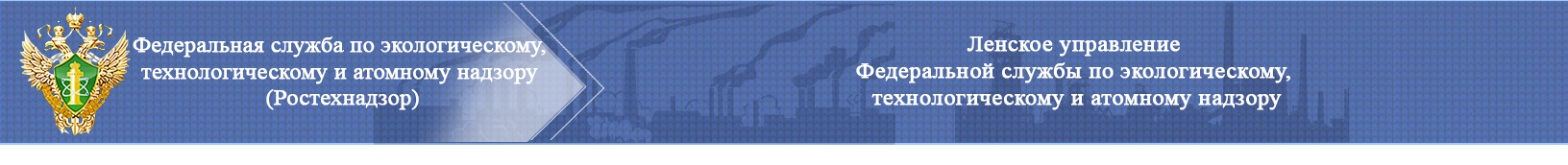 Обзор правоприменительной практики 
Ленского управления Ростехнадзора при осуществлении федерального государственного угольного надзора за 2022 год
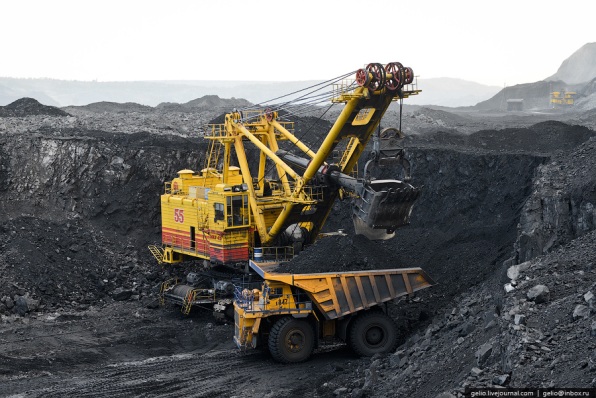 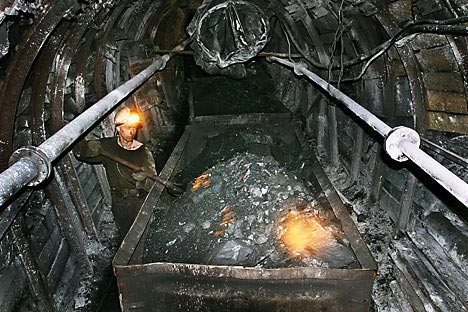 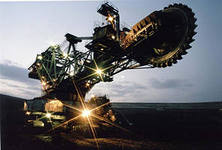 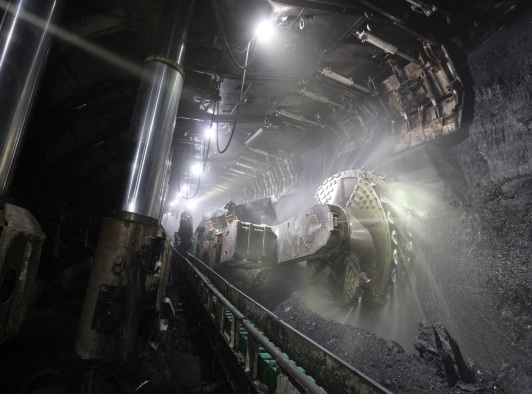 Докладчик:
                                                                                             Начальник отдела
                                                                                                 Е. В. Часовенко
г. Нерюнгри
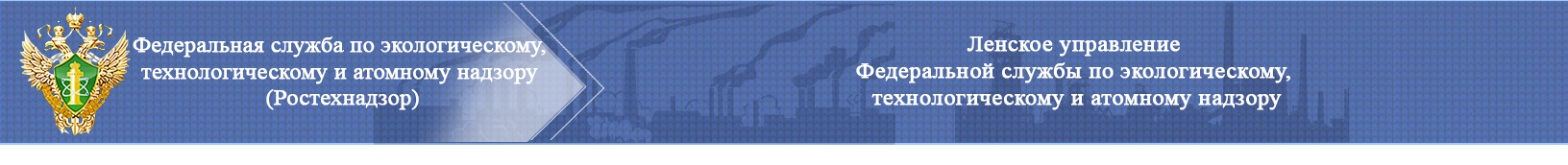 33
Опасные производственные объекты 
угольной промышленности
По объектам:
По классам опасности:
Всего – 26 ОПО
угольные шахты
угольные разрезы
объекты переработки 
и обогащения угля
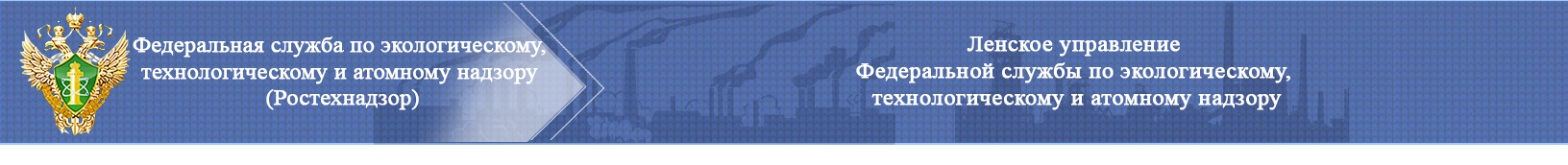 Количество проверок и нарушений 2021 – 2022 гг.
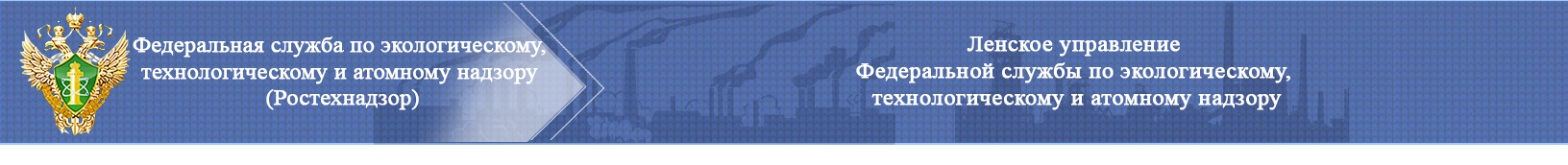 Количество и сумма штрафов 2021 – 2022 гг.
В ходе открытых судебных заседаний применены 4 административные приостановки деятельности:
1. АО ГОК «Денисовский» шахта угольная «Денисовская»  с 28.02.2022 на 90 суток 
2. АО ГОК «Денисовский» шахта угольная «Денисовская» с 07.06.2022 на 90 суток 
3. АО «ГОК «Инаглинский» шахта «Инаглинская» с 08.07.2022 на 90 суток
4. АО ГОК «Денисовский» шахта «Денисовская» с 27.10.2022 на 90
Составлено 8 предостережений в 2022 году, в 2021 - 3 предостережения.
42 административных штрафа заменены на предупреждение.
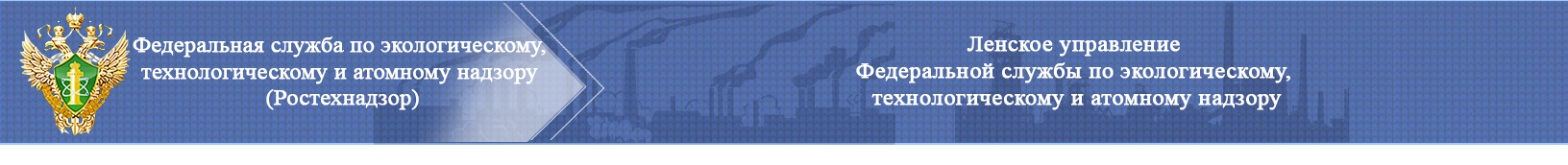 Основными нарушениями обязательных требований промышленной безопасности являются:
- Ведение горных работ с отступлением от проектной документации и согласованным в установленном порядке планом развития горных работ;
- Не обеспечивается укомплектованность штата работников и допуск к работе лиц, не удовлетворяющих соответствующим квалификационным требованиям;
- В связи с изменением применяемых технических устройств, на опасном производственном объекте, не вносятся изменения в сведения, характеризующие ОПО.
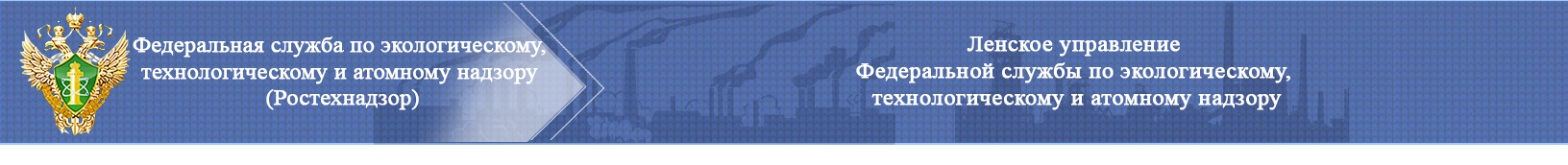 Основными нарушениями обязательных требований промышленной безопасности являются:
Основные нарушения, выявленные в ходе проведения проверок организаций осуществляющих разработку месторождений полезных ископаемых подземным способом.
- Отступление от проектных решений при строительстве и эксплуатации шахт в части соблюдения технологических регламентов по очистным работам, вентиляционного режима, противопожарной защиты, крепления горных выработок;
- Нарушение требований при эксплуатации конвейерного транспорта;
- Нарушение требований по электроснабжению в угольной шахте;
- В горных выработках и в местах их пересечения не устанавливаются указатели, содержащие информацию о наименовании горных выработок, направлениях к запасным выходам на поверхность и расстоянии до них.
- Крепление горных выработок и их сопряжений выполняется с отступлением от проектной документации, технологическими регламентами, паспортами крепления и управления кровлей;
- В начале смены и в процессе работы не проводиться проверка устойчивости кровли и боков выработок;
- Объекты ведения подземных горных работ, не в полном объеме укомплектованы средствами пожаротушения.
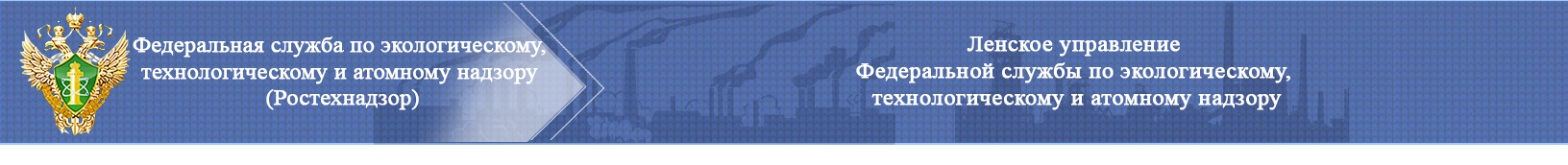 Основными нарушениями обязательных требований промышленной безопасности являются:
Основные нарушения, выявленные в ходе проведения проверок организаций осуществляющих разработку месторождений полезных ископаемых открытым способом.
- На горнотранспортном оборудовании отсутствуют или не ведутся в установленном порядке «Паспорта на ведение работ»;
- На отвалах отсутствуют схемы движения автомобилей.
- Горно-транспортное оборудование, эксплуатируемое на объектах ведения открытых горных работ не укомплектовано:
средствами пожаротушения (либо укомплектовано неисправными);
медицинскими аптечками;
звуковым прерывистым сигналом при движении задним ходом;
проблесковыми маячками желтого цвета, установленными на кабине;
средствами связи.
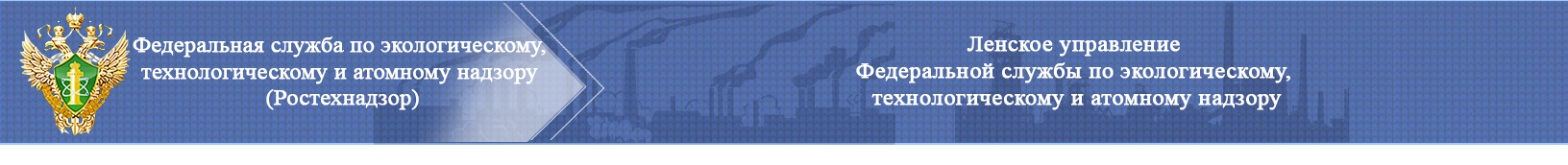 Сведения о случаях причинения вреда (ущерба)
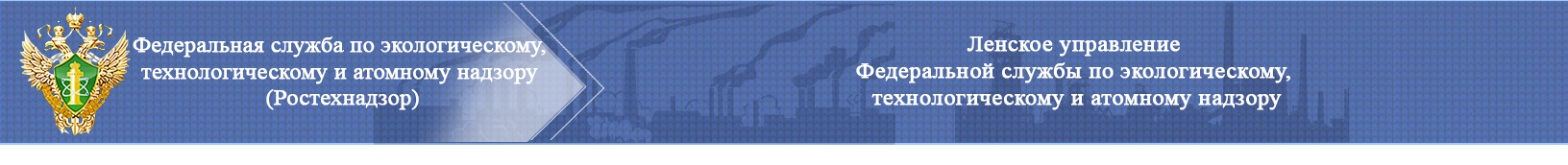 Сведения о случаях причинения вреда (ущерба)
АО "ГОК «Инаглинский», шахта «Инаглинская» (У) – 20.01.2022 года в 14 часов 30 минут на АО «ГОК «Инаглинский» в шахте «Инаглинская», на конвейерной штольне пласта Д-19, электрослесарь подземный участка подготовительных работ №3 (Романенко Александр Викторович) попав на ленточный конвейер получил тяжелую травму – закрытый компрессионный перелом, перелом правой голени, ушиб головы и грудной клетки
Основной причиной явилось  
Нарушение работником трудового распорядка и дисциплины труда, выразившаяся в том, что Романенко А.В.:
- отклонился от маршрута следования с места работы без ведома ИТР участка;
- направился по отдалённой от рабочего места выработке самостоятельно;
- находился в зоне действия работающих конвейера и железоотделителя;
- в нерабочее время выполнял работу, не порученную ему по наряду лицом надзора; 
- не сообщил лицу надзора о застрявшем анкере.
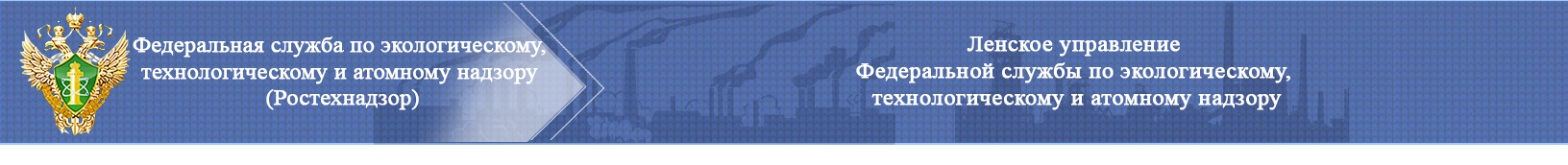 Сведения о случаях причинения вреда (ущерба)
АО «ГОК «Денисовский», шахта «Денисовская» (У)– 06.10.2022 года в 00 часов 30 минут на АО «ГОК «Денисовский» в шахте «Денисовская» проходчик 5-го разряда Карпов Тарну Александрович, при креплении кровли горной выработки с помощью анкероустановщика «Fletcher» в разрезке блока №9 КСО 1-бис получил травму головы.
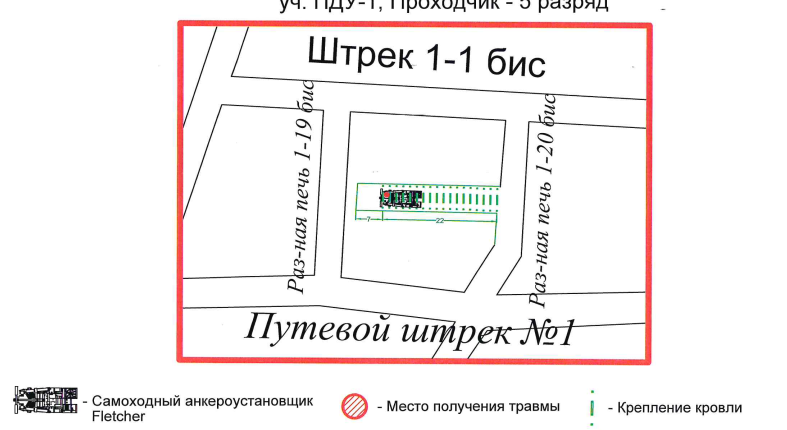 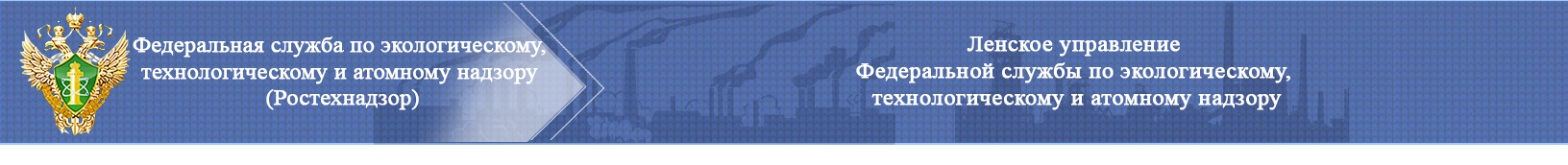 Сведения о проведенных профилактических мероприятиях
В 2022 году должностными лицами Управления на постоянной основе проводилось информирование специалистов поднадзорных организаций по вопросам соблюдения обязательных требований законодательства, как в устной форме, так и путем подготовки ответов на поступающие обращения.
Кроме того, в ходе проведения плановых и внеплановых проверок, инспекторским составом Управления проводятся консультационные мероприятия с ответственными представителями проверяемых организаций.
Управление использует в работе подготовку и направление предостережений о недопустимости нарушения обязательных требований, что позволяет наиболее эффективно реализовать мероприятия по контролю, осуществляемых без взаимодействия с юридическими лицами, индивидуальными предпринимателями.
В поднадзорные организации направляется анализ травматизма на объектах угольной промышленности с предложениями выполнения мероприятий направленных на исключение причин производственного травматизма.